TEHTAM
Kdo je težji?
Kdo je lažji?
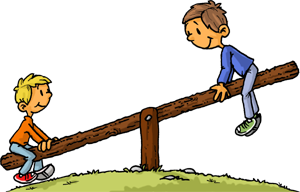 Učenje na daljavo_8. teden - MAT 2. razred
S tehtnico ugotavljamo, koliko kdo tehta ali koliko kaj tehta.
TEHTNICE
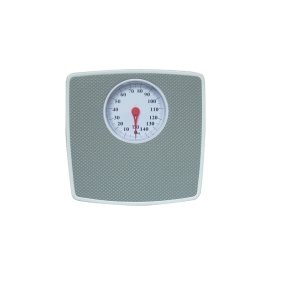 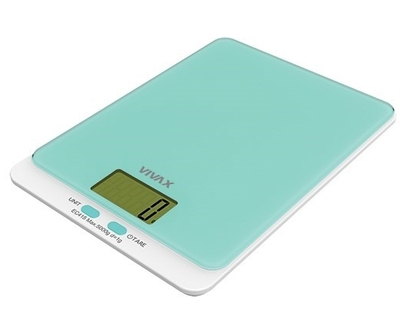 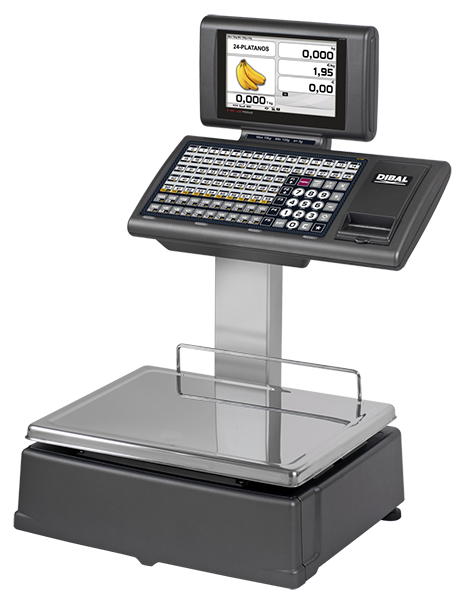 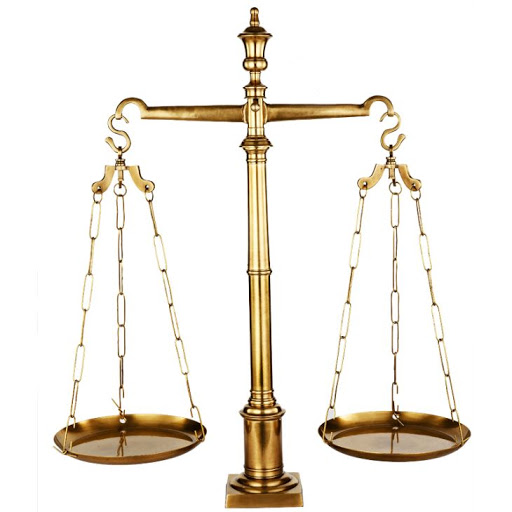 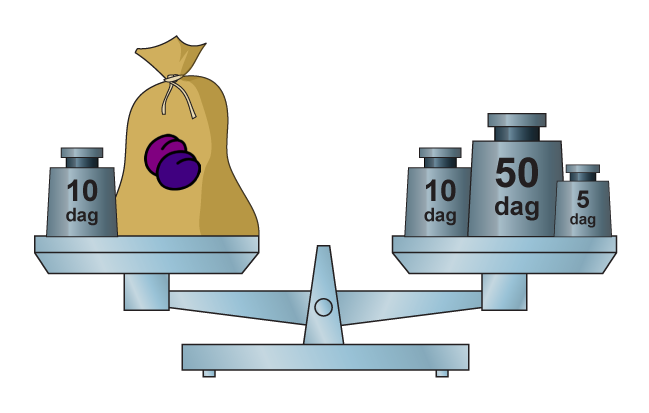 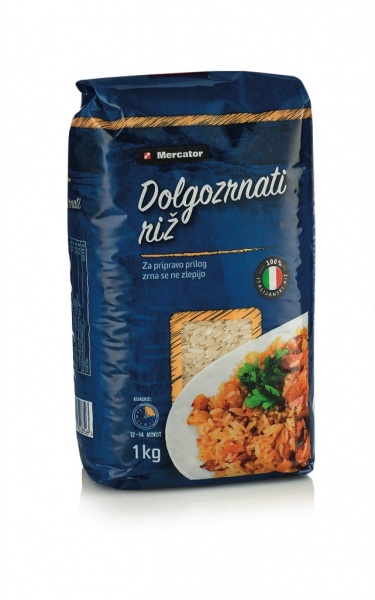 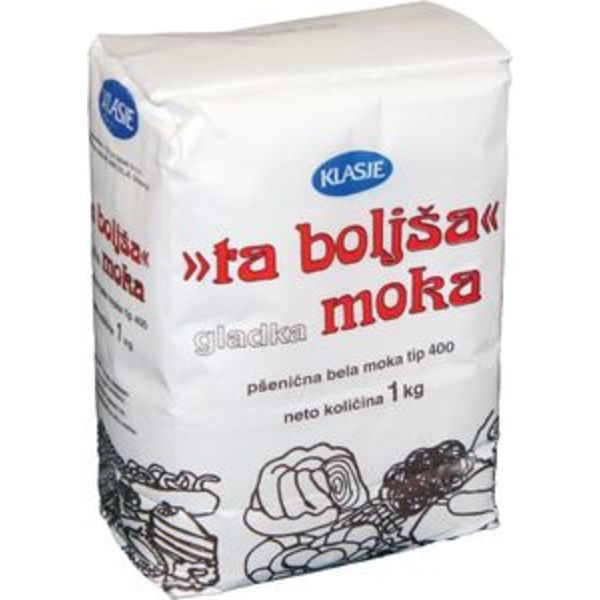 KILOGRAM
kilogram = 1 kg
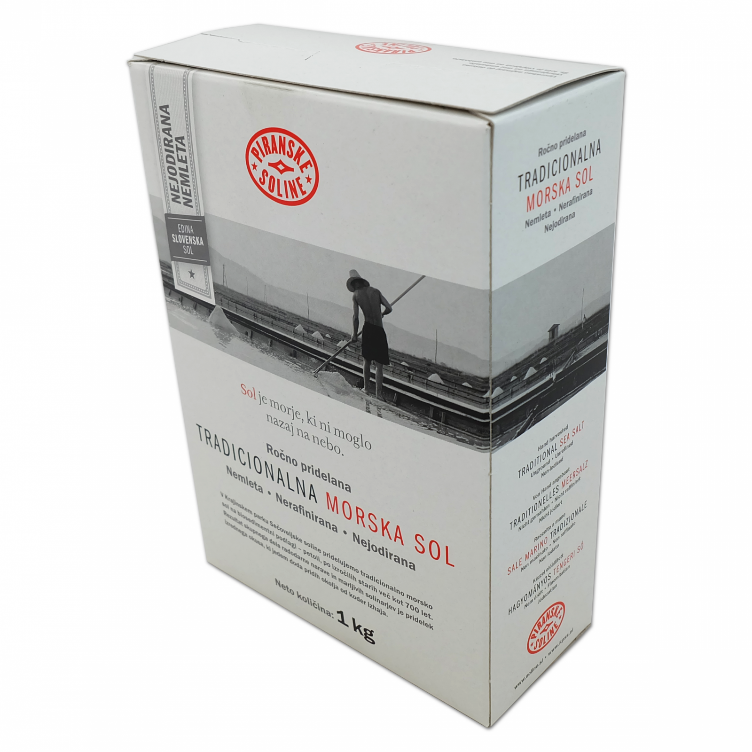 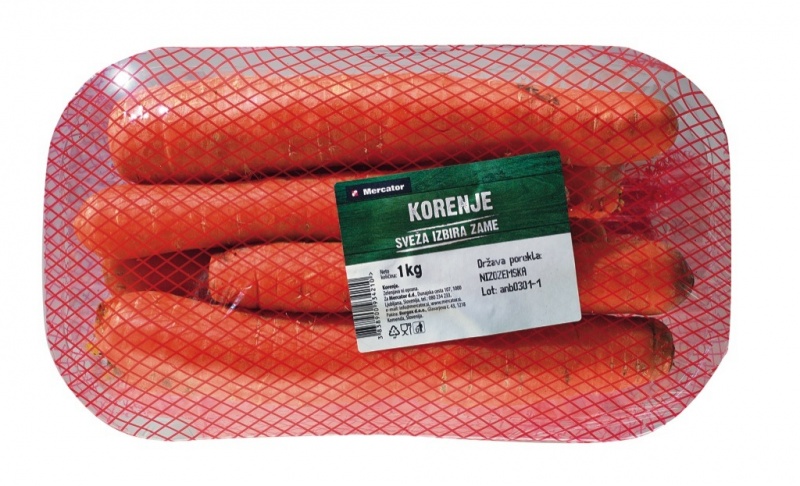 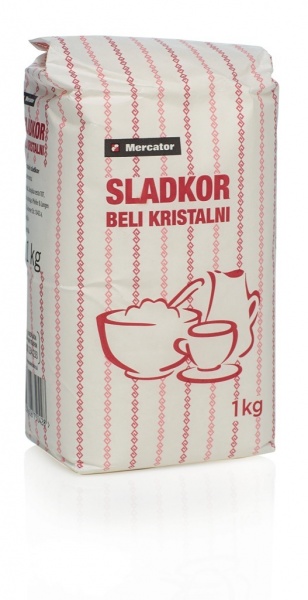 Oglej si fotografije moke, sladkorja, soli, riža in korenja. Ali najdeš na njih zapis koliko tehtajo? Koliko kg tehtajo vse sestavine skupaj?

Ali imate doma v kuhinji tudi kakšno stvar, ki tehta 1 kg? Nariši jo v zvezek.

Če imate doma tehtnico, se stehtaj. V zvezek napiši meritev.
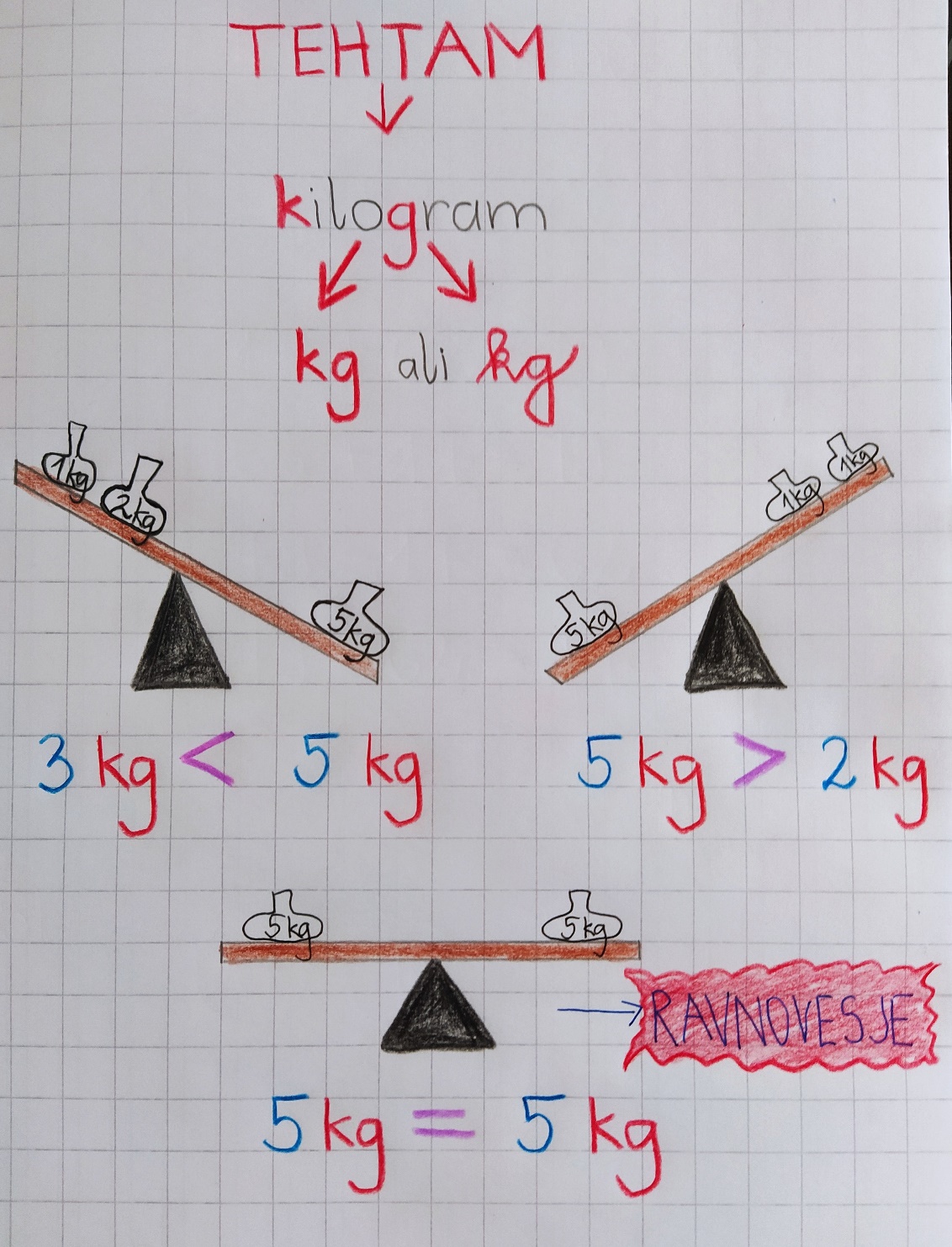 Zapis v zvezek:
Prepiši v zvezek in odgovori 
na prej zastavljena vprašanja.
TEHTANJE Z UTEŽMI
Koliko tehtata oba paketa?
IZZIV: Poskusi ugotoviti koliko tehta en paket?
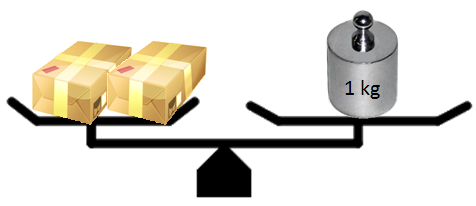 Tehtnica je v ravnovesju, ker sta leva in desna stran poravnani (enako težki). Glej sliki!
Koliko tehta vreča moke?
Koliko banan moraš dodati na desno tehtnico (slika 2), da bo ta v ravnovesju? V pomoč naj ti bo slika 1.
Slika 1
Slika 2
Nariši v zvezek in napiši odgovor.
Uganka: Kaj je težje 1 kg železa ali 1 kg perja?
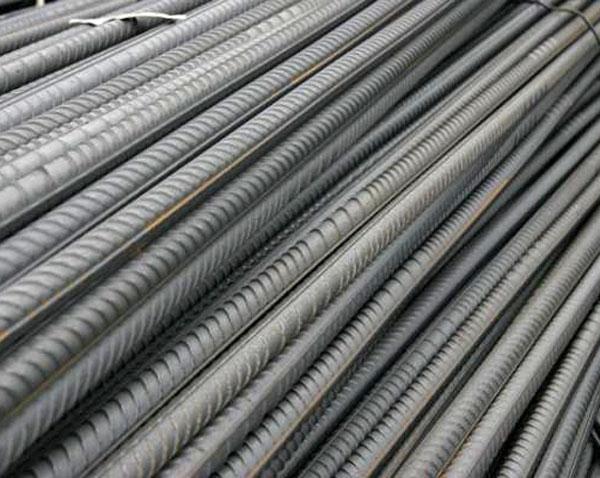 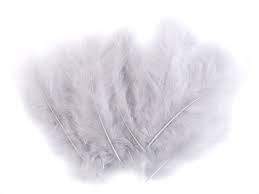 1 kg železa je ENAKO 
kot 1 kg perja.
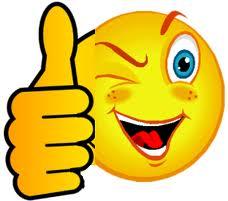 Če imaš doma kuhinjsko tehtnico, poskusi kaj stehtati. 
Seveda, pa lahko na novo pridobljeno znanje o tehtanju uporabiš pri peki peciva, kjer moraš tehtati sestavine. Verjemi, da bo mama tvoje pomoči zelo vesela.
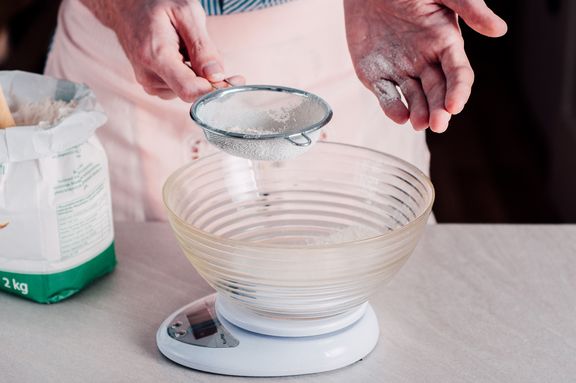